The Heart   ❤of the Algorithm
Rich Park
Versatile Building Blocks
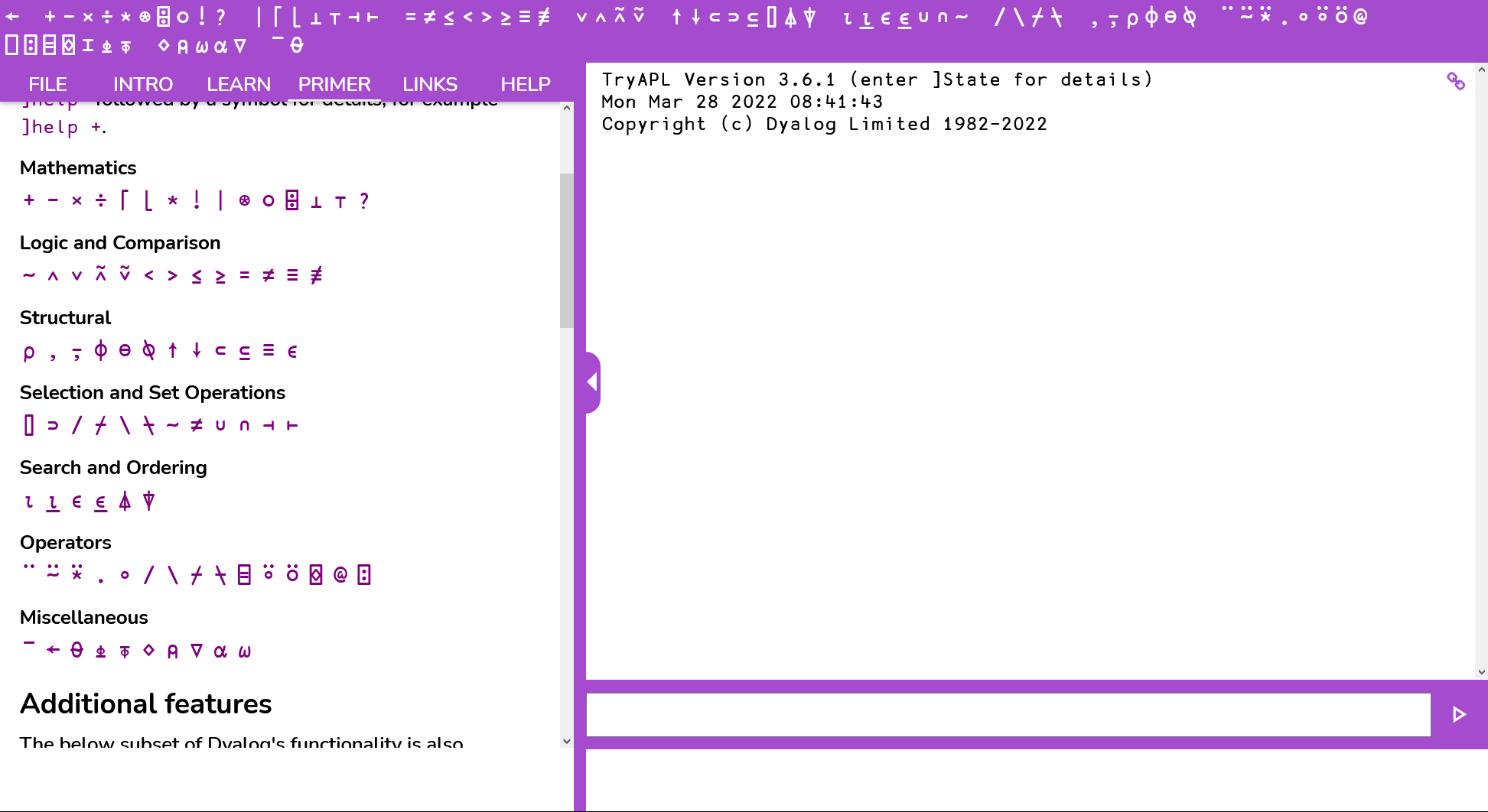 Versatile Building Blocks
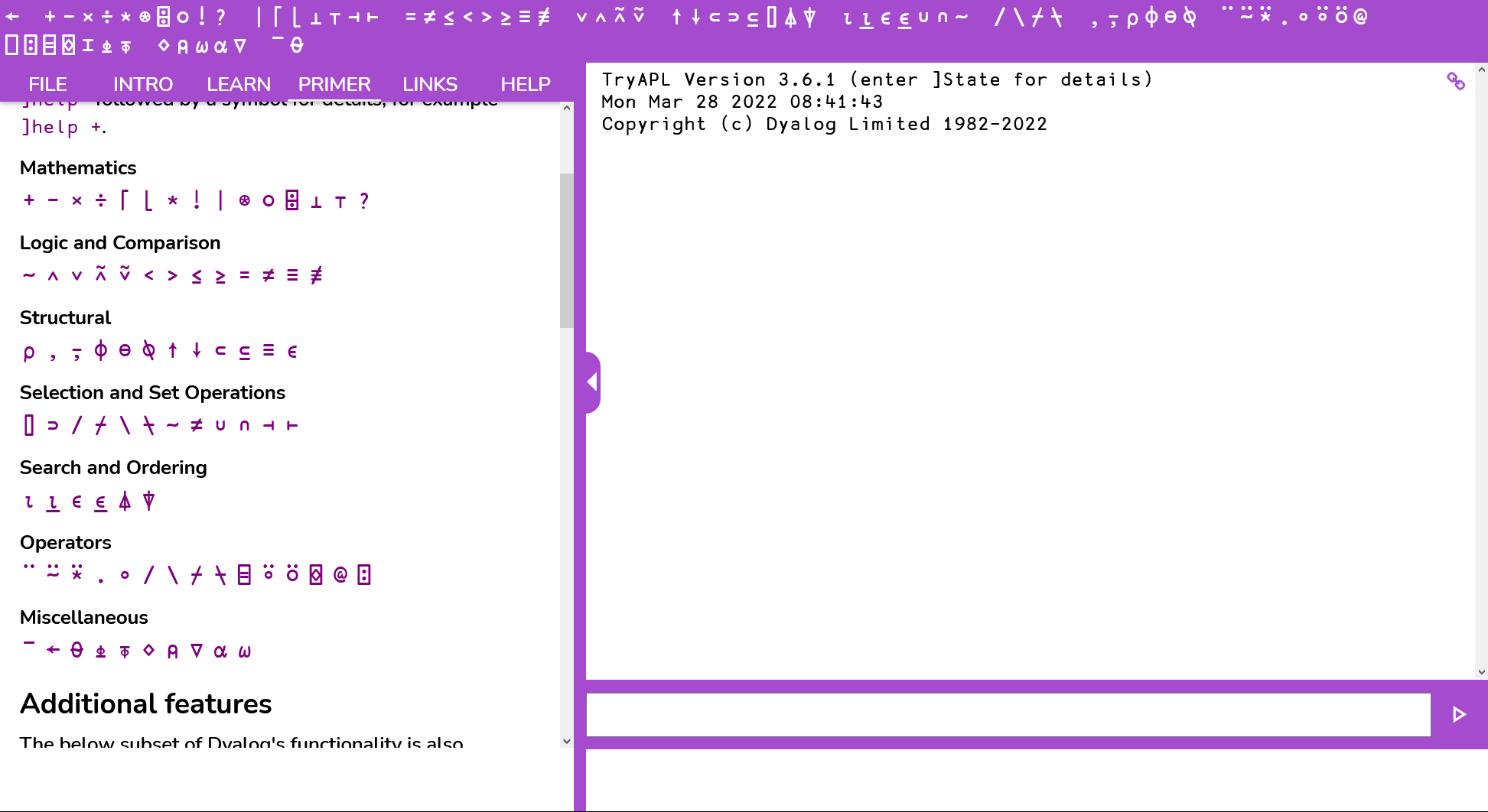 Simple syntax
one-argument, prefix: monadic functions
two-argument, infix: dyadic functions
- 6 3 0 ¯12 
¯6 ¯3 0 12

      ⍳ 7
1 2 3 4 5 6 7
3 × 5
15

      3 – 5
¯2
Simple syntax
Short left scope; long right scope
⍳ 7
1 2 3 4 5 6 7
           2 × ⍳ 7
2 4 6 8 10 12 14
      ¯1 + 2 × ⍳ 7
1 3 5 7 9 11 13
Simple syntax
Short left scope, long right scope
¯1 + 2 × ⍳ 7
Simple syntax
Short left scope, long right scope
¯1 + 2 × ⍳ 7
Simple syntax
Short left scope, long right scope
¯1 + 2 × 1 2 3 4 5 6 7
Simple syntax
Short left scope, long right scope
¯1 + 2 4 6 8 10 12 14
Simple syntax
Short left scope, long right scope
1 3 5 7 9 11 13
Operators
How to sum a list
2   5   8   ¯4   6
+   +   +    +
Operators
How to sum a list
2   5   8   ¯4   6
      2 + 5 + 8 +  2
      2 + 5 + 10
      2 + 15
      17
+   +   +    +
Operators
How to sum a list
2   5   8   ¯4   6
Operators
How to sum a list
+/  2   5   8   ¯4   6
17
Operators
How to sum a list
+/  2   5   8   ¯4   6
Operators
How to sum a list
×/  2   5   8   ¯4   6
¯1920
Operators
How to sum a list
⌈/  2   5   8   ¯4   6
8
Operators
How to sum a list
⌊/  2   5   8   ¯4   6
¯4
Operators
Outer Product
1 2 3 ∘.× 1 2 3 4 5

1 2 3  4  5
2 4 6  8 10
3 6 9 12 15
Operators
Outer Product
1 2 3 ∘.× 1 2 3 4 5

1 2 3  4  5
2 4 6  8 10
3 6 9 12 15
Operators
Outer Product
1 2 3 ∘.+ 1 2 3 4 5

2 3 4 5 6
3 4 5 6 7
4 5 6 7 8
Operators
Outer Product
1 2 3 ∘.= 1 2 3 4 5

1 0 0 0 0
0 1 0 0 0
0 0 1 0 0
Operators
Outer Product
1 2 3 ∘.≥ 1 2 3 4 5

1 0 0 0 0
1 1 0 0 0
1 1 1 0 0
Booleans
Friendly 1s and 0s
1 2 3 ∘.≥ 1 2 3 4 5

1 0 0 0 0
1 1 0 0 0
1 1 1 0 0
Booleans
Friendly 1s and 0s
+/1 2 3 ∘.≥ 1 2 3 4 5

1 0 0 0 0
1 1 0 0 0
1 1 1 0 0
Booleans
Friendly 1s and 0s
+/1 2 3 ∘.≥ 1 2 3 4 5

1
2
3
Booleans
Friendly 1s and 0s
+/1 2 3 ∘.≥ 1 2 3 4 5

1 2 3
Booleans
Friendly 1s and 0s
+/1 2 3 ∘.≥ 1 2 3 4 5

1 0 0 0 0
1 1 0 0 0
1 1 1 0 0
Booleans
Friendly 1s and 0s
+/-1 2 3 ∘.≥ 1 2 3 4 5

1 0 0 0 0
1 1 0 0 0
1 1 1 0 0
Booleans
Friendly 1s and 0s
+/-1 2 3 ∘.≥ 1 2 3 4 5

1 0 0 0 0
1 1 0 0 0
1 1 1 0 0
Booleans
Friendly 1s and 0s
+/-1 2 3 ∘.≥ 1 2 3 4 5

3 2 1 0 0
Who Attended Online User Meetings?
Dyalog had online user meetings in 2020 and 2021.
attendees.csv records when each attendee joined or left:
┌────────────────────┬────────────────┬────────────────┐
│Attendee            │Join Time       │Leave Time      │
├────────────────────┼────────────────┼────────────────┤
│Jaslyn Chapman      │11/9/2020 15:18 │11/9/2020 18:04 │
├────────────────────┼────────────────┼────────────────┤
│Jaslyn Chapman      │11/9/2020 13:57 │11/9/2020 15:18 │
├────────────────────┼────────────────┼────────────────┤
│Dalia Gentry        │11/9/2020 13:59 │11/9/2020 19:03 │
├────────────────────┼────────────────┼────────────────┤
│Mark Cannon         │11/9/2020 15:42 │11/9/2020 16:16 │
························································
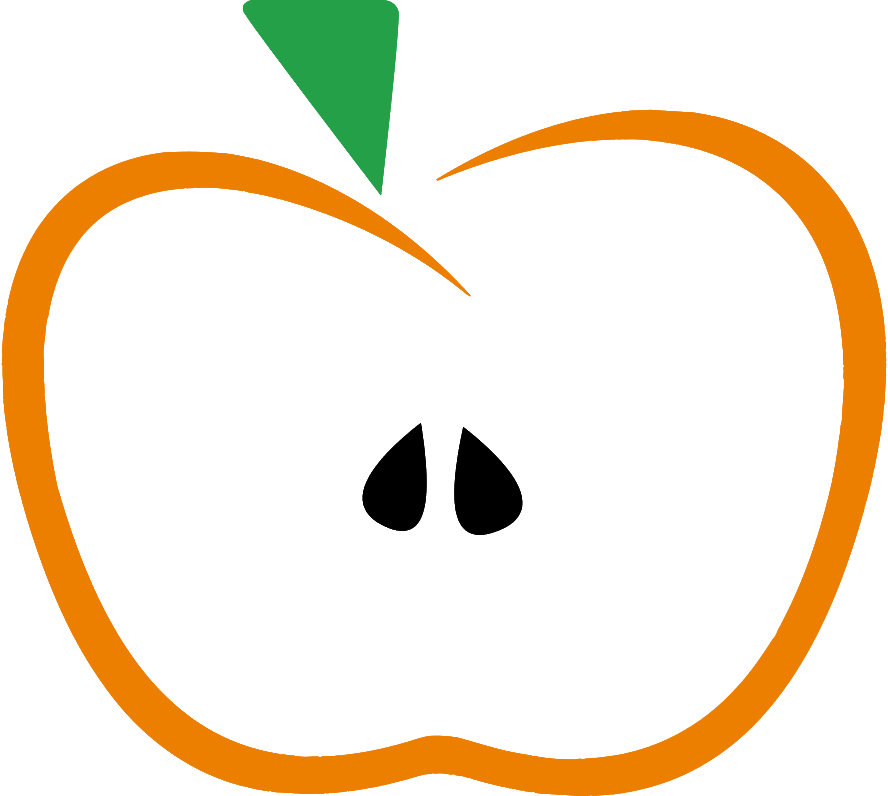 Who Attended Online User Meetings?
Dyalog had online user meetings in 2020 and 2021.
schedule.csv records the beginning and end times for sessions:
┌─────────────────┬───────────────────────────────────┬────────────────┬────────────────┐
│Session          │Title                              │Start Time      │End Time        │
├─────────────────┼───────────────────────────────────┼────────────────┼────────────────┤
│2020-D01         │Welcome to Dyalog '20              │11/9/2020 14:00 │11/9/2020 14:15 │
├─────────────────┼───────────────────────────────────┼────────────────┼────────────────┤
│2020-D02         │The Road Ahead                     │11/9/2020 14:15 │11/9/2020 15:00 │
├─────────────────┼───────────────────────────────────┼────────────────┼────────────────┤
│2020-D03         │Multi-line Input and Scripting     │11/9/2020 15:15 │11/9/2020 15:45 │
├─────────────────┼───────────────────────────────────┼────────────────┼────────────────┤
│2020-D04         │The .NET Core Bridge               │11/9/2020 15:45 │11/9/2020 16:15 │
├─────────────────┼───────────────────────────────────┼────────────────┼────────────────┤
·························································································
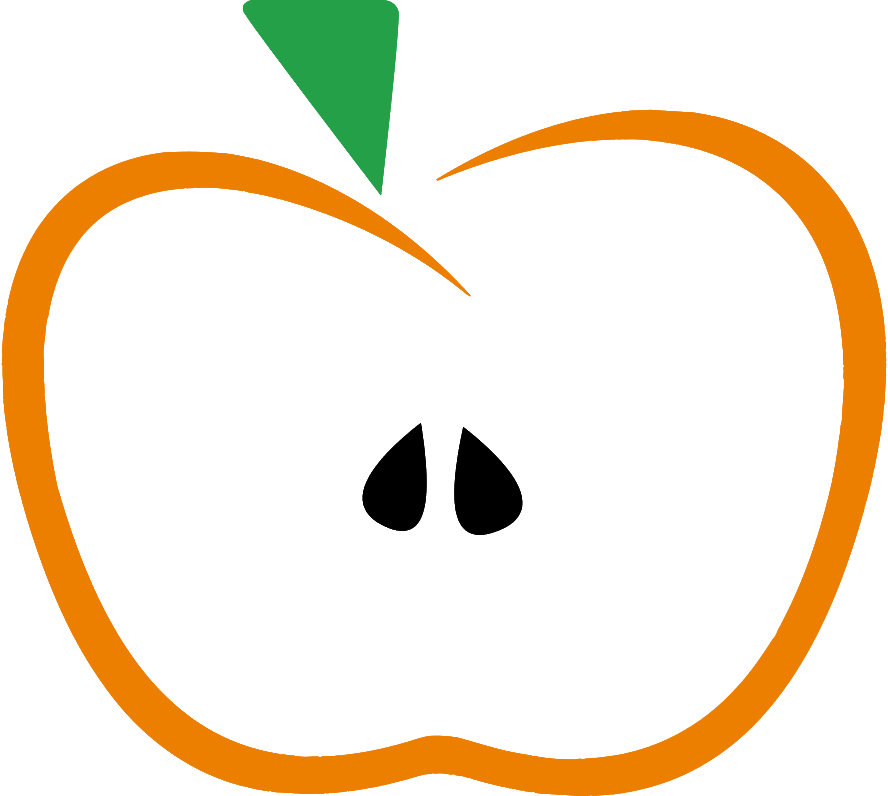 Who Attended Online User Meetings?
Return a Boolean matrix (2D array):
Rows represent unique attendees.
Columns represent sessions.
1 indicates attending at least half of the duration of a session.
┌────────┬───────────┬───────────┬───────────┬───────────┬───────────┬───────────···
│        │Welcome t..│The Road ..│Multi-lin..│The .NET ..│Time Trav..│Reworking..···
├────────┼───────────┼───────────┼───────────┼───────────┼───────────┼───────────···
│Jaslyn..│1          │1          │1          │1          │1          │1          ···
├────────┼───────────┼───────────┼───────────┼───────────┼───────────┼───────────···
│Dalia ..│1          │1          │1          │1          │1          │1          ···
├────────┼───────────┼───────────┼───────────┼───────────┼───────────┼───────────···
│Mark C..│0          │0          │0          │1          │0          │0          ···
├────────┼───────────┼───────────┼───────────┼───────────┼───────────┼───────────···
│Braely..│1          │1          │1          │1          │1          │1          ···
···················································································
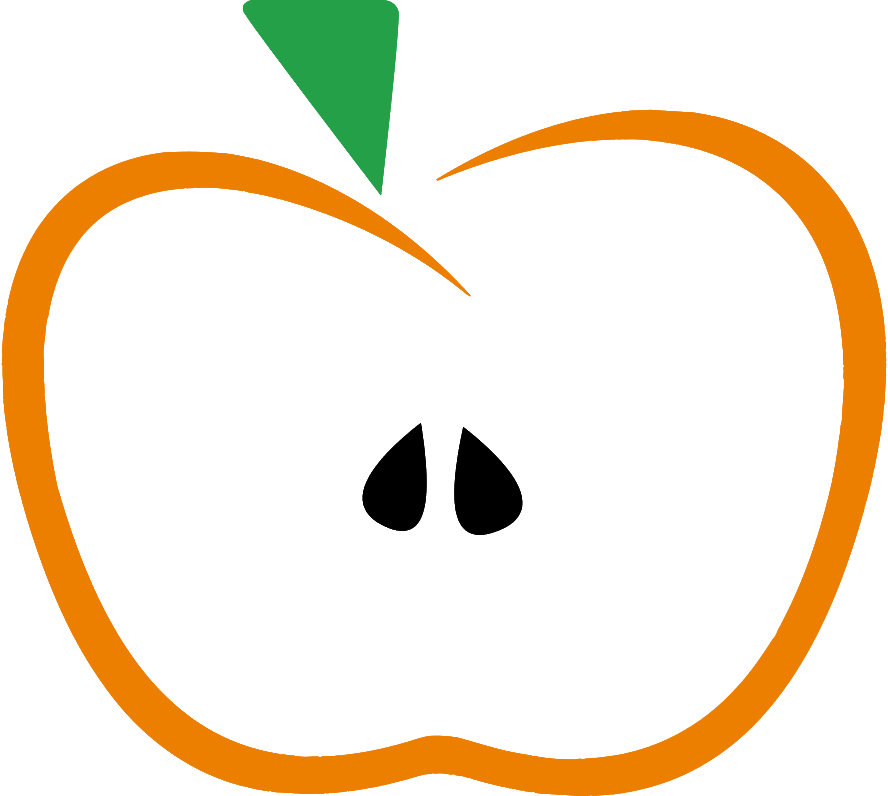 Compare times
14:00
14:30
14:45
15:00
15:15
15:30
15:45
16:00
16:15
16:30
16:45
17:00
14:15
Welcome
The Road Ahead
Multi-line Input an
The .NET Core Brid
Time Travel De
Reworking Mas
Compare times
14:00
14:30
14:45
15:00
15:15
15:30
15:45
16:00
16:15
16:30
16:45
17:00
14:15
Welcome
The Road Ahead
Multi-line Input an
The .NET Core Brid
Time Travel De
Reworking Mas
start
end
join
leave
(start ⌈ join)
(end ⌊ leave)
Compare times
14:00
14:30
14:45
15:00
15:15
15:30
15:45
16:00
16:15
16:30
16:45
17:00
14:15
Welcome
The Road Ahead
Multi-line Input an
The .NET Core Brid
Time Travel De
Reworking Mas
start
end
join
leave
(end ⌊ leave) - (start ⌈ join)
Compare times
14:00
14:30
14:45
15:00
15:15
15:30
15:45
16:00
16:15
16:30
16:45
17:00
14:15
Welcome
The Road Ahead
Multi-line Input an
The .NET Core Brid
Time Travel De
Reworking Mas
Compare times
14:00
14:15
15:15
15:45
16:30
16:55
Compare times
14:00
14:15
15:15
15:45
16:30
16:55
14:13
14:29
15:08
16:00
Compare times
14:00
14:15
15:15
15:45
16:30
16:55
14:13
14:29
15:08
16:00
(start ∘.⌈ join)
Compare times
(start ∘.⌈ join)
14:13
14:29
15:08
16:00
14:00
14:13       14:29       15:08       16:00     
        14:15       14:29       15:08       16:00     
        15:15       15:15       15:15       16:00     
        15:45       15:45       15:45       16:00     
        16:30       16:30       16:30       16:30     
        16:55       16:55       16:55       16:55
14:15
15:15
15:45
16:30
16:55
Compare times
(start ∘.⌈ join)
14:13          14:29          15:08          16:00     
  14:15          14:29          15:08          16:00     
  15:15          15:15          15:15          16:00     
  15:45          15:45          15:45          16:00     
  16:30          16:30          16:30          16:30     
  16:55          16:55          16:55          16:55
Compare times
(start ∘.⌈ join)
14:13          14:29          15:08          16:00     
  14:15          14:29          15:08          16:00     
  15:15          15:15          15:15          16:00     
  15:45          15:45          15:45          16:00     
  16:30          16:30          16:30          16:30     
  16:55          16:55          16:55          16:55
Compare times
(end ∘.⌊ leave) - (start ∘.⌈ join)
14:13          14:29          15:08          16:00     
  14:15          14:29          15:08          16:00     
  15:15          15:15          15:15          16:00     
  15:45          15:45          15:45          16:00     
  16:30          16:30          16:30          16:30     
  16:55          16:55          16:55          16:55
Compare times
(end ∘.⌊ leave) - (start ∘.⌈ join)
120           ¯840          ¯3180          ¯6300
   2220           1560           ¯480          ¯3600
  ¯1380          ¯1200           1620           ¯900
  ¯3180          ¯3000           ¯180            900
  ¯5880          ¯5700          ¯2880           1500
  ¯7380          ¯7200          ¯4380              0
Compare times
(end ∘.⌊ leave) - (start ∘.⌈ join)
120           ¯840          ¯3180          ¯6300
   2220           1560           ¯480          ¯3600
  ¯1380          ¯1200           1620           ¯900
  ¯3180          ¯3000           ¯180            900
  ¯5880          ¯5700          ¯2880           1500
  ¯7380          ¯7200          ¯4380              0
Compare times
(end ∘.⌊ leave) - (start ∘.⌈ join)
120           ¯840          ¯3180          ¯6300
   2220           1560           ¯480          ¯3600
  ¯1380          ¯1200           1620           ¯900
  ¯3180          ¯3000           ¯180            900
  ¯5880          ¯5700          ¯2880           1500
  ¯7380          ¯7200          ¯4380              0
Compare times
end – start
900 2700 1800 1800 1500 1200
Compare times
(0.5 × end – start)  ≤  (end ∘.⌊ leave) - (start ∘.⌈ join)
                     ∧
RANK ERROR: Mismatched left and right argument ranks
Compare times
(0.5 × end – start)  ≤  (end ∘.⌊ leave) - (start ∘.⌈ join)
Compare times
(0.5 × end – start) (≤⍤0 1) (end ∘.⌊ leave) - (start ∘.⌈ join)
Compare times
(0.5 × end – start) (≤⍤0 1) (end ∘.⌊ leave) - (start ∘.⌈ join)
900 2700 1800 1800 1500 1200
120           ¯840          ¯3180          ¯6300
   2220           1560           ¯480          ¯3600
  ¯1380          ¯1200           1620           ¯900
  ¯3180          ¯3000           ¯180            900
  ¯5880          ¯5700          ¯2880           1500
  ¯7380          ¯7200          ¯4380              0
Compare times
(0.5 × end – start) (≤⍤0 1) (end ∘.⌊ leave) - (start ∘.⌈ join)
900 
2700 
1800 
1800 
1500 
1200
120           ¯840          ¯3180          ¯6300
   2220           1560           ¯480          ¯3600
  ¯1380          ¯1200           1620           ¯900
  ¯3180          ¯3000           ¯180            900
  ¯5880          ¯5700          ¯2880           1500
  ¯7380          ¯7200          ¯4380              0
≤
Compare times
(0.5 × end – start) (≤⍤0 1) (end ∘.⌊ leave) - (start ∘.⌈ join)
0              0              0              0     
      1              1              0              0     
      0              0              1              0     
      0              0              0              1     
      0              0              0              1    
      0              0              0              0
Compare times
(0.5 × end – start) (≤⍤0 1) (end ∘.⌊ leave) - (start ∘.⌈ join)
Who Attended Online User Meetings?
watched ← (0.5 × end – start) (≤⍤0 1) (end ∘.⌊ leave) - (start ∘.⌈ join)
Who Attended Online User Meetings?
Attended←{
   attendees←⍺ ⋄ schedule←⍵
   Get ← {(1↓⍺)[;⍺[1;]⍳⊆⍵]}

   (join leave) ← Timestamp2Unix¨ attendees Get 'Join Time' 'Leave Time'
   (start  end) ← Timestamp2Unix¨ schedule  Get 'Start Time' 'End Time'

watched ← (0.5 × end – start) (≤⍤0 1) (end ∘.⌊ leave) - (start ∘.⌈ join)

   names ← attendees Get 'Attendee'
   names {∨⌿⍵}⌸ ⍉watched
 }